Bullying
by Ariana Mihaloiu
Andra Ciocoias
Sude Su
Faruk Güler
Bullying is the use of force, coercion, hurtful teasing or threat, to abuse, agressively dominate or intimidate.The behaviour is often repeated and habitual.One essential perequiste is the perception (by the bully or by others) of an imbalance of physical or social power.This imbalance distinguishes bullying from conflit.
GENERAL ASPECTS
A bullying culture can develop in any context in which humans interact with each other.This may include school, family, the workplace, the home and neighbourhoods.
Being at the age of my teenage I have witnessed over time at various shapes of bullying, in Romania.At this age most children feel and live very intense from any point of view, but nowadays, in every school we can see a guy or maybe a group, who suffer of inferiority complex.Those people tend to be the most violent, verbally and emotionally, because the pain and uncertainty of those considered superior or master of themselves, supplies them with their own fuse.When a child observes that he or she cannot stand out with anything positive, and his or her qualities are not fully appreciated, then they call to bully as to discredit people who are in attention of other and to mask their frustration and jealousy.
On the other hand, another strange phenomenon that I observed in the last few years is that, not only the lack of attention and consideration are determining a child to bully others of his age, but also too much attention and over-evaluation of subjective qualities.For example, if a guy or a girl is considered very beautiful and they receive a lot of attention and compliments, from this attitude they gain some sort of energy or self confidence that is usually very toxic, but in time they tend to gain another type of energy from discrediting other boys or girls by valling them stupid or ugly just because they put themselves on a very high social pedestal, which is fundamentally wrong and unfair.
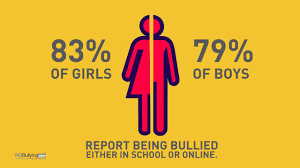 Bullying can affect not only those people who are bullied, but also those who bully and those who witness it.Bullying is linked to various negative outcomes such as substance use, impact on one’s mental health and unfortunately suicide.Usually, kids who are bullied experience negative physical, social, emotional, academic and mental health issues.
Mental health issues that children who are bullied are likely to experience:depression, anxiety, long-term demage on self-esteem.
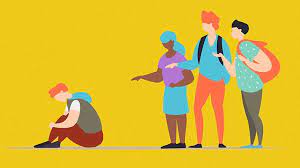 Bully victims, those who both bully and get bullied, suffer the most serious effects being at greater risk for behavioral problems than those who are victims or bullies alone.
Bystanders usually fall into two groups: those who act to stop bullying and those who don’t. Some of them may be afraid to intervence because of the lack of self-esteemor they are just scared of the bully, leading to mental health issues and bad academic performance.On the other hand, those who act to stop it have many positive outcomes.
Bullying can contribute to the intense feeling of helplessness and hoplessness making victims and perpetators who experience continued and frequent bullying at a greater risk for suicidal behavior.
Because of the potential problems and effects on everyone involved, it is important to head on warning signs.Bullying is traumatic for everyone concerned.Thisis why highly important to address it as early as possible. I believe that adults, especially parents and teachers, should work to ensure safety and prevent future acts of bullying and also to confort those who need someone to talk to.
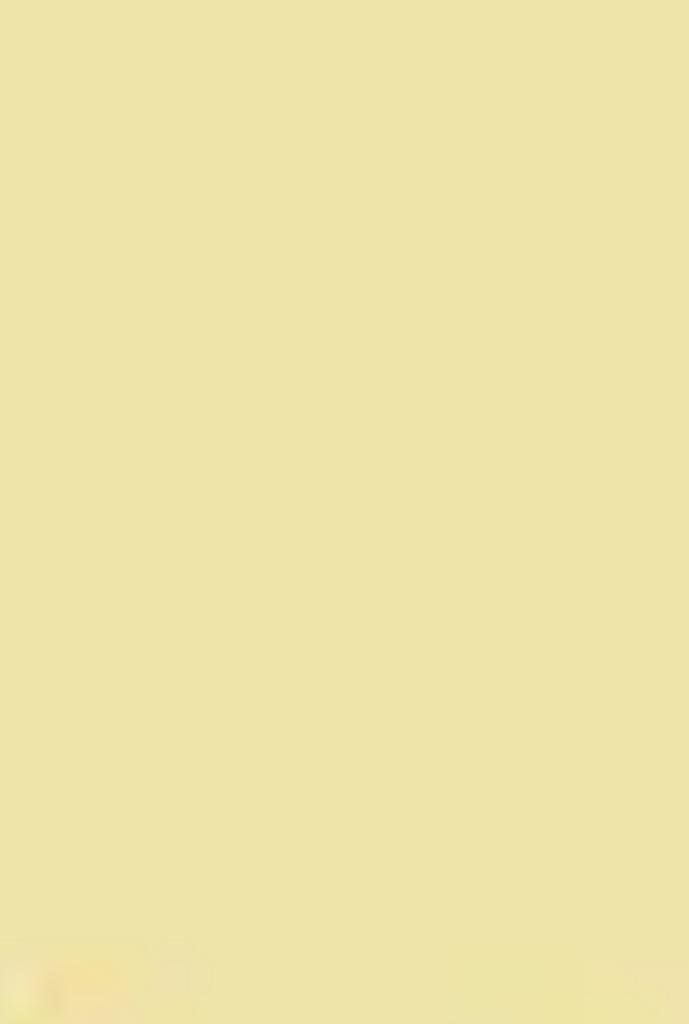 News related to the killing of students in elementary and secondary schools, especially in the last few years has taken place in the press in Turkey. At the meeting named "Local Partnerships for Prevention of Violence in Schools and Combating Violence" held by the Ministry of National
Bullying behaviors; It can be verbal, physical or relational. Verbal bullying; naming, ridiculing, damaging the dignity of the other person, humiliating, stinging, insulting, threatening, physical bullying; hitting, punching, kicking, scratching, tripping, spitting, if it is relational bullying; ignore, exclude, ignore, alienate, make inappropriate acts, spread rumors, display hostile looks, hide or damage personal belongings.
If bullying at school (peer bullying) is defined in general; A physical, verbal, psychological attack aimed at causing fear, anxiety or harm to the victim, which is intentionally, intentionally, systematically applied at certain intervals by the stronger from the children who have a physical or psychological power inequality between them without provocation, or involves intimidation.
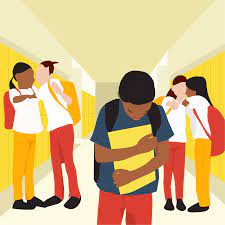 School bullying is actually a very old problem, and until recently, most people in America adopted the attitude of "children do such things" against this problem, but when bullying at school began to be so violent that sometimes even death, educators and politicians turned to research on bullying.

 Alence of bullying in different cultures, it has been determined that the frequency ranges from 8% to 70%.

When we look at the underlying causes of bullying, the conflict between parents or divorce or separation, the child's emotional difficulties, and
The bully may have gathered around him, but he is basically alone. He must feel loved, taken care of. Bully children are fed by fighting and noise. They do not learn to communicate in any other way. They need to learn to communicate correctly

Not responding appropriately to bullying when it occurs in any way means supporting the risk of recurrence. In order for students to feel safe in the school environment, they need to know that there is a zero tolerance approach to rest and bullying by responsible adults. Student interventions with bullying can be a successful way to prevent bullying

Before the bullying behavior starts, it is necessary to teach children positive behaviors and habits at an early age, to develop programs to prevent bullying in schools, to teach children human rights as well as academic knowledge and skills, to develop positive communication skills and to solve problems without using violence, especially in areas where bullying occurs, students can be provided with solutions such as anger control, self-expression skills, and training to increase self-esteem and self-worth.
What can do at our school?
What can do at our school?
HOW TO INTERVENE WHEN BULLYING OCCURS
1. Speak Up – Stop the Action!
When ever you see bullying occur, immediately tell the student who is bullying to stop
2. Support the student who was bullied. Allow the student who was bullied to “save face”
3. Name the bullying behavior and give immediate consequences. Say, specifically, what behaviors you saw or heard
4. Support the bystanders
Let them know that next time they need to tell an adult or stand up for the student who was being victimized.
The immediate intervention should be very brief and to the point. It shouldn’t take more than a few minutes. Don’t ask the students what happened or their side of the story. You should only stop the bullying, support the victim, impose consequences, and empower the bystander. A follow up intervention can be done to follow up with the students involved on an individual basis.
What can we do to support
 the victim?
• Praise the student for their courage to discuss the incident with you
• Ask the student what they need to feel safe
• When you are aware of a bullying incident communicate with other staff members who will be working with the student so that they can make sure any further incidents do not occur
• Don’t force a meeting between the student who was bullying and the victim
• Encourage the student to make friends
• Get parents involved
• If necessary, talk to counselor if you feel a mental health referral is needed
• Encourage the student to report any further bullying incidents
• Follow up with the student who was bullied a few days after the bullying incident 39
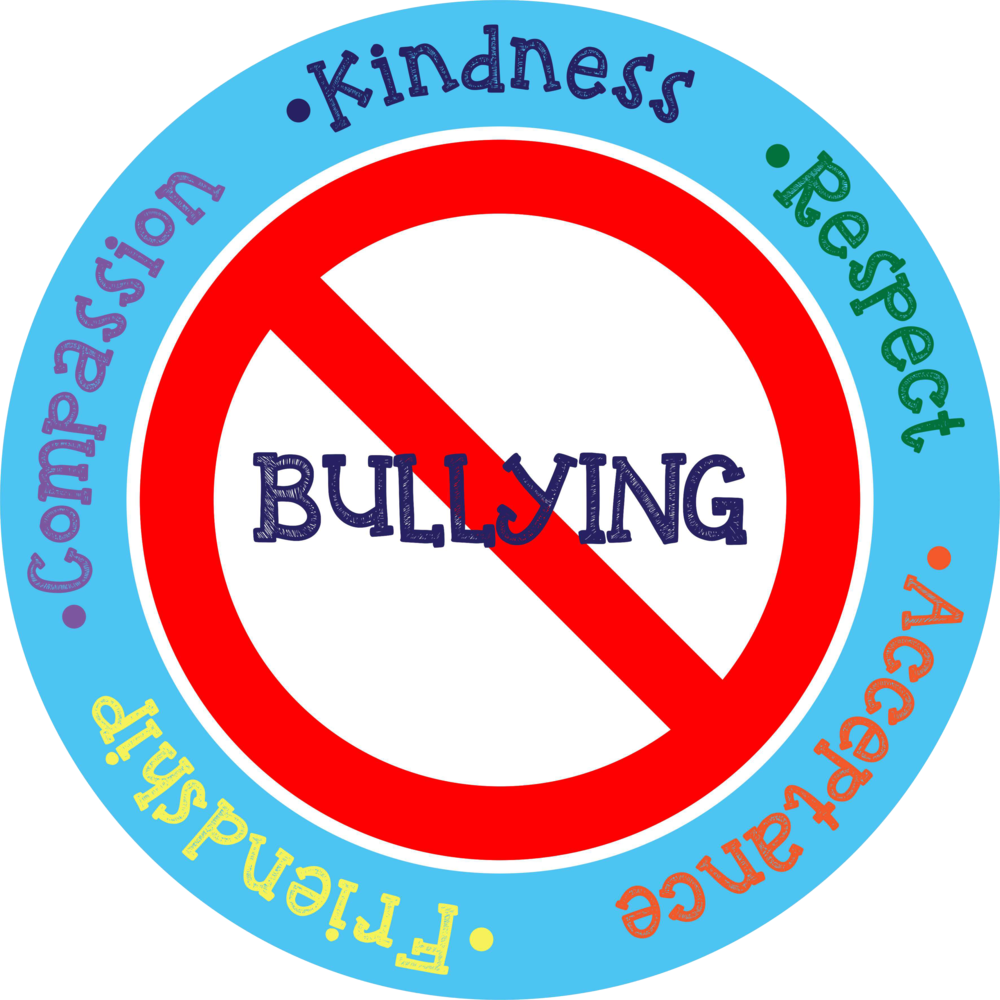 What can we do to help the
bully?
• Make it clear to the bully that
 bullying will
 not be tolerated in your classroom or in
 the school
• Model and discuss empathy as much as possible
• Get parents involved
• Refer to school counselor
• Develop clear and consistent rules and 
consequences against bullying
• If necessary, talk to counselor if you feel a mental health referral is needed
• Encourage the student who is bullying to get involved in prosocial activities such as clubs, music lessons, nonviolent sports       40
What can we do to empower
bystanders?

• Discuss  with students what they can do to support the student who is being bullied:
– Don’t laugh or join in the bullying
– Find a way to physically move the child being bullied out of the bullying situation
– Don’t repeat the lies or gossip, the name calling or other bullying behavior
– Include the child being bullied in your activities
– Be supportive to the victim in private
– Tell an adult what you saw and heard
– Talk to the bully in private
– Be supportive to the victim in the presence of the bully
– Confront the bully about their behavior in public
41
What can we do to empower
bystanders?
• Explain to students that you expect for them to report any bullying that they see
• Help students better understand their role as bystander in the perpetuation of bullying behaviors
• Discuss with students what stops them from reporting bullying incidents
Thank you for watching!
❤️